The Filling of the Holy Spirit(Part 2)(Galatians 5:22-23)
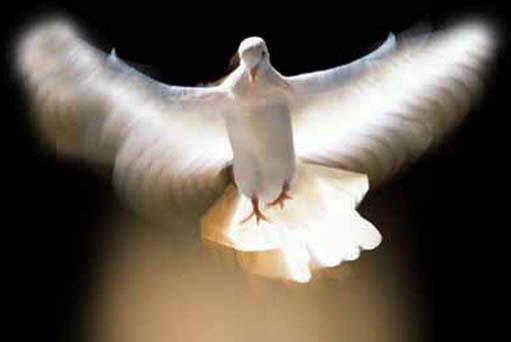 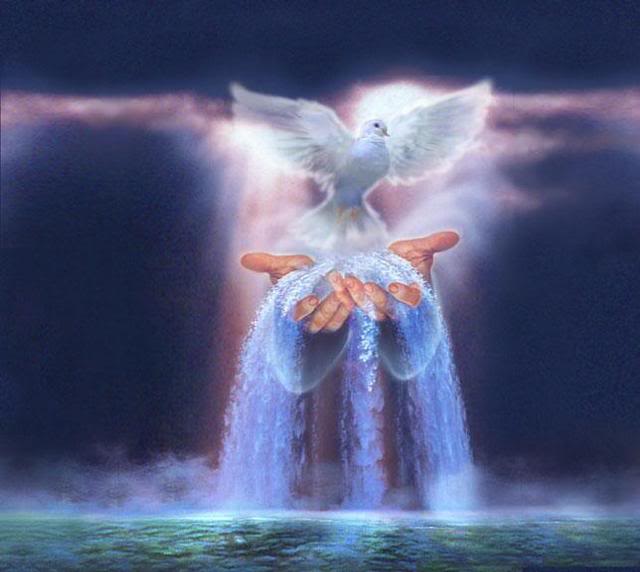 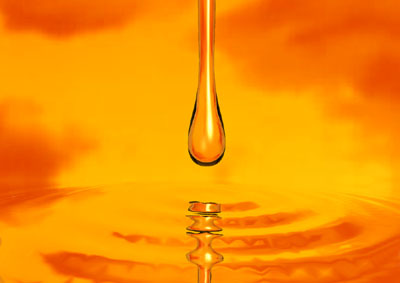 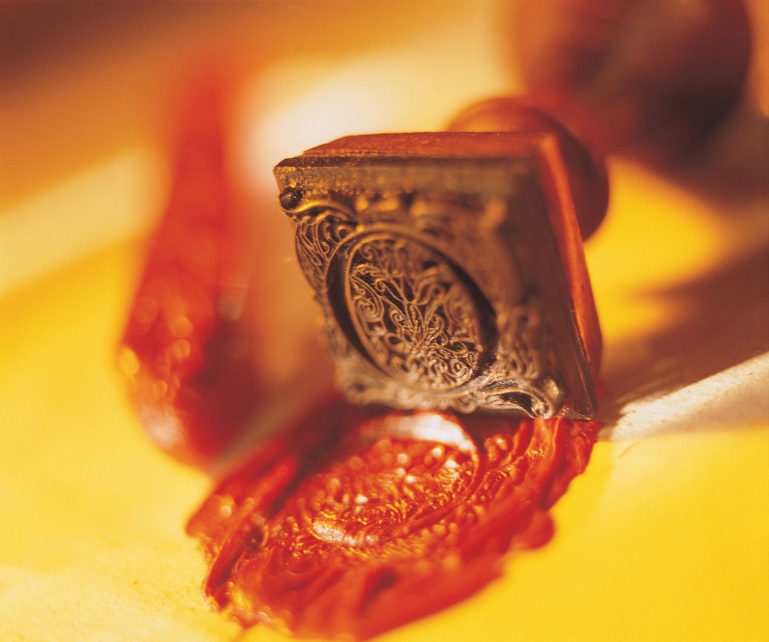 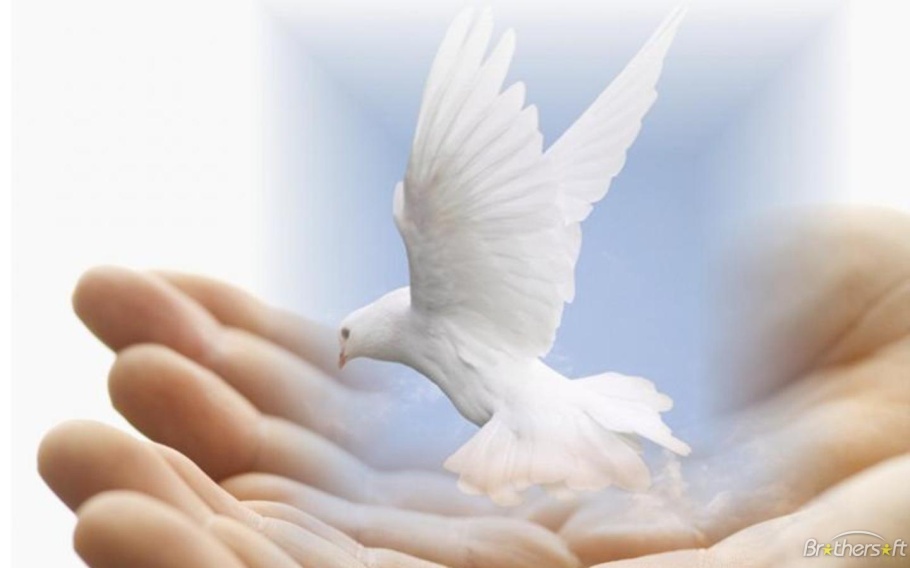 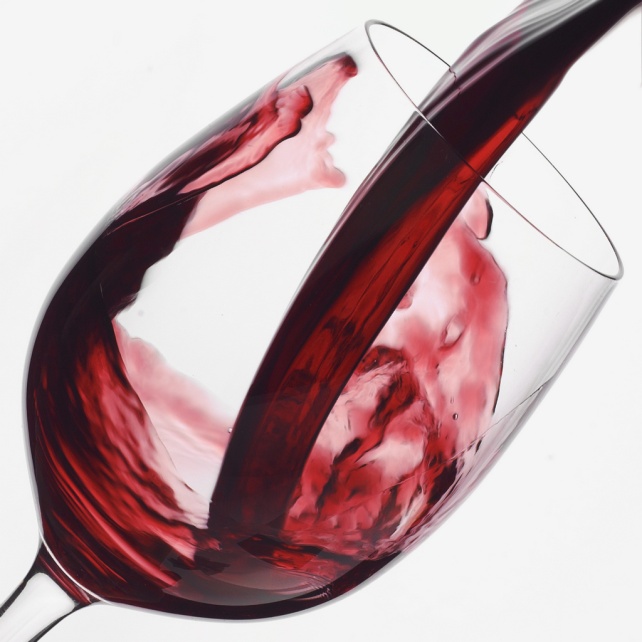 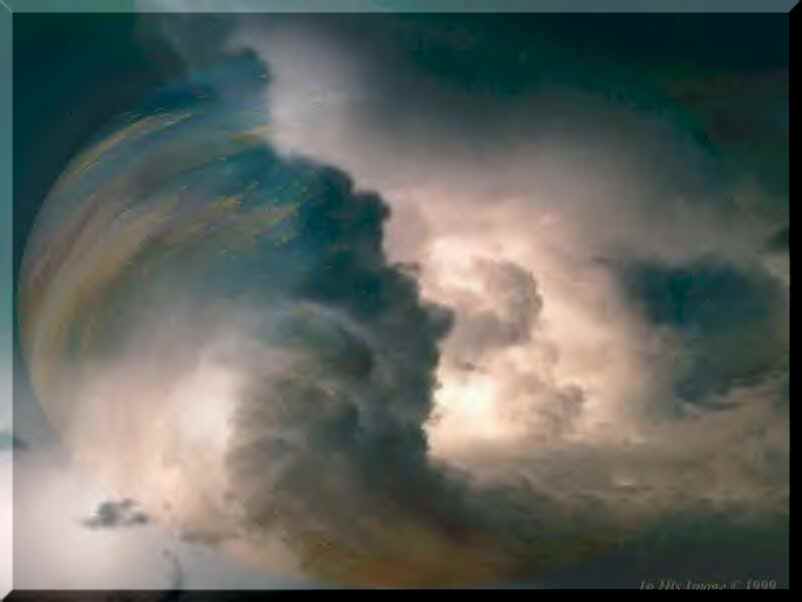 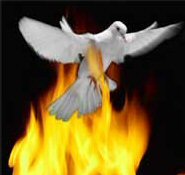 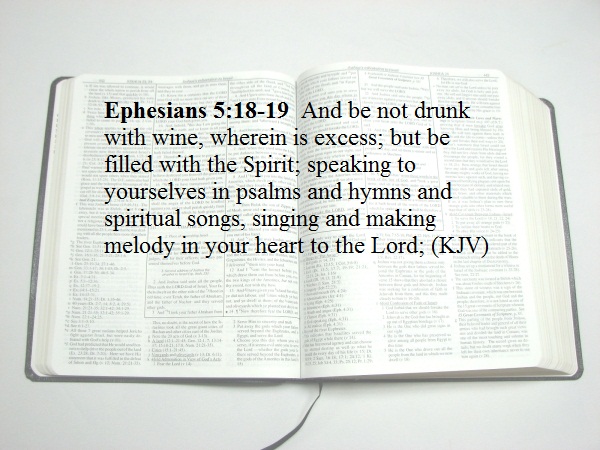 Wine a symbol of the filling of the Holy Spirit.
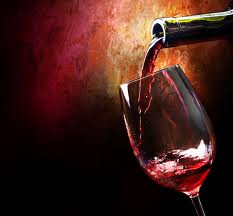 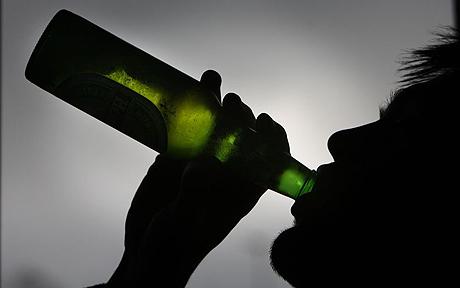 The Comparison
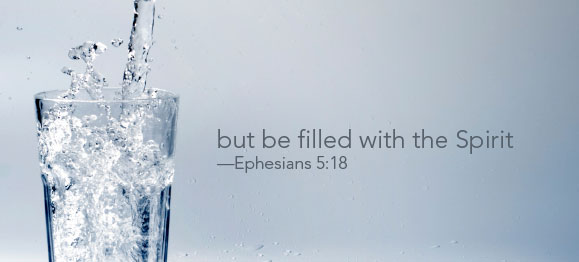 The Comparison is a Control Issue
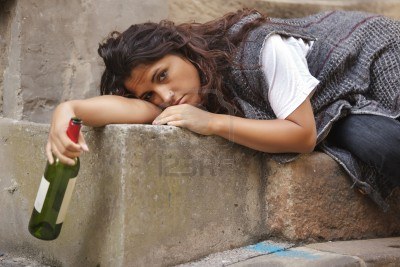 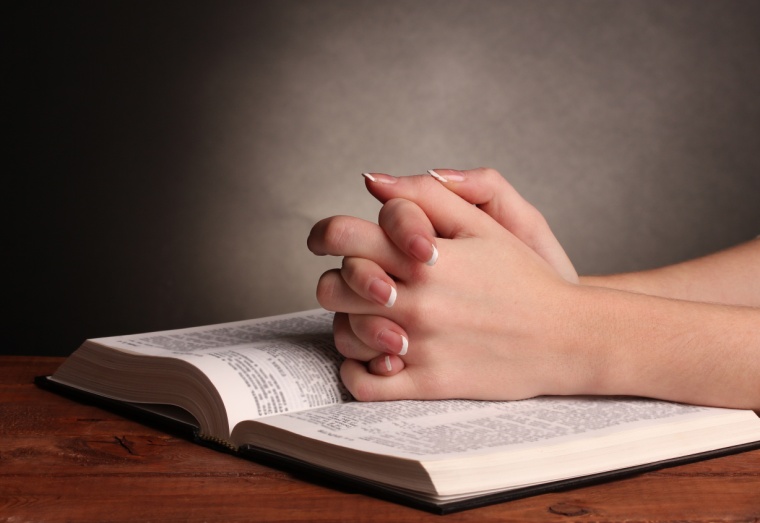 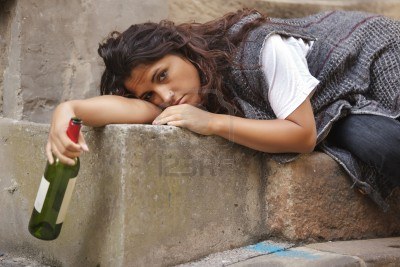 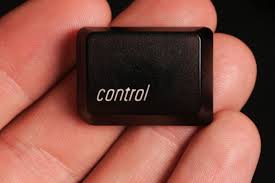 How to be Filled with     the Holy Spirit
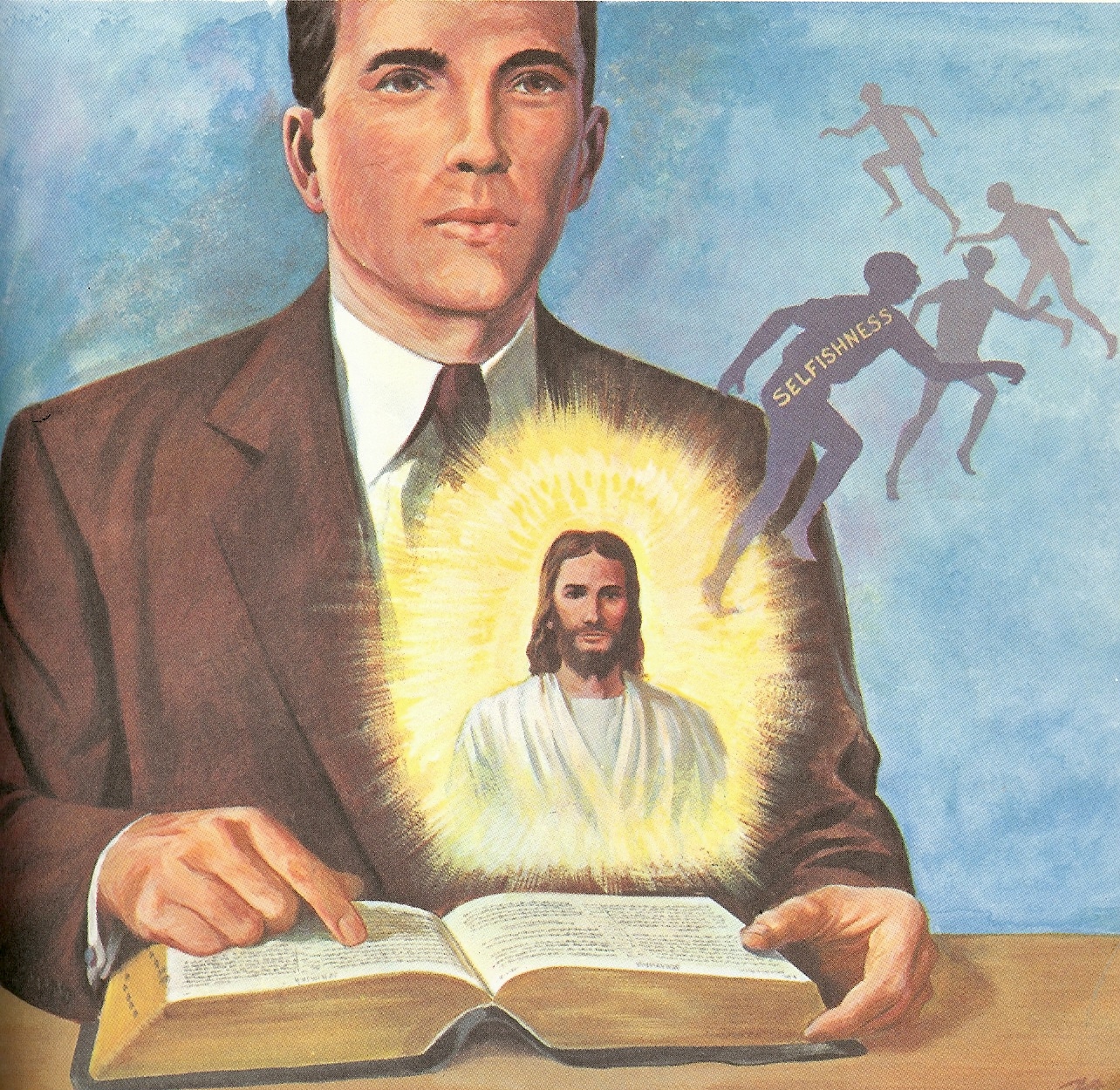 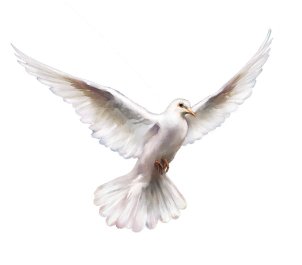 1. Purpose to live a holy life – I Thess.   4:1-8
2. Yield yourself to the Lord – Rom. 6,   
     12:1-2 
3. Renew your mind daily – Eph. 4:23-24 
4. Make no provision for the flesh – Rom.     
    13:14
5. Flee temptation – II Tim. 2:22 
6. Resist Satan by continual submission to    
    God – Jam. 4:6-10
7. Do not give place to the devil – Eph. 4:          
    27-30 (bitterness, immorality, covetousness)
8. Keep you thought centered on things      above – Phil. 4:6-8
9. Set your affections on things above –  Col. 3:1-4
Keep your sin confessed – Prov. 28:    13-14
Keep your conscience clear – Acts 24:16
Obey the promptings of the Holy Spirit – Rom. 8:14
13. Avoid quenching and grieving the      
       Holy spirit – I Thess. 5:19, Eph.   4:25-31 
14. Ask God to fill you with the Holy Spirit –          
       Luke 11:15 

   The Holy Spirit is called the “Spirit of Grace”  Heb. 10:29 
  “God gives grace to the humble…”
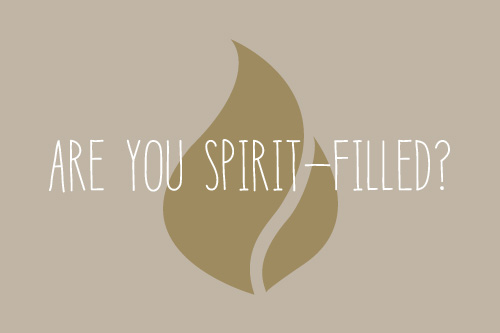 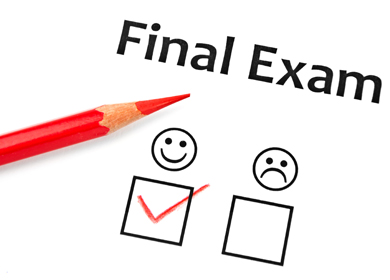 The test of spirit-filling is how well you  responded to sources of irritation(Matthew 5:1-16)
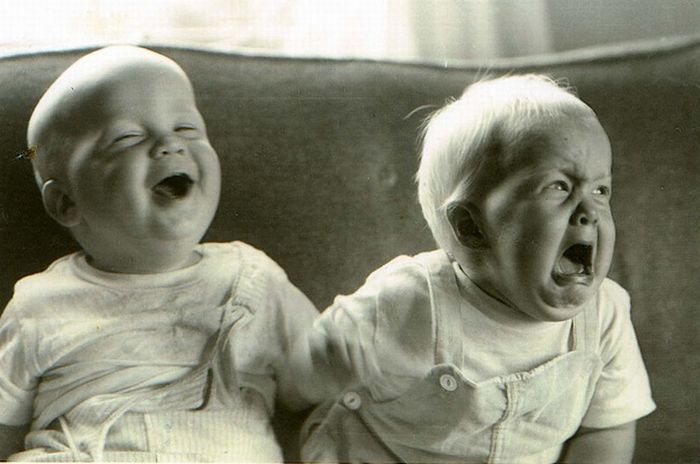 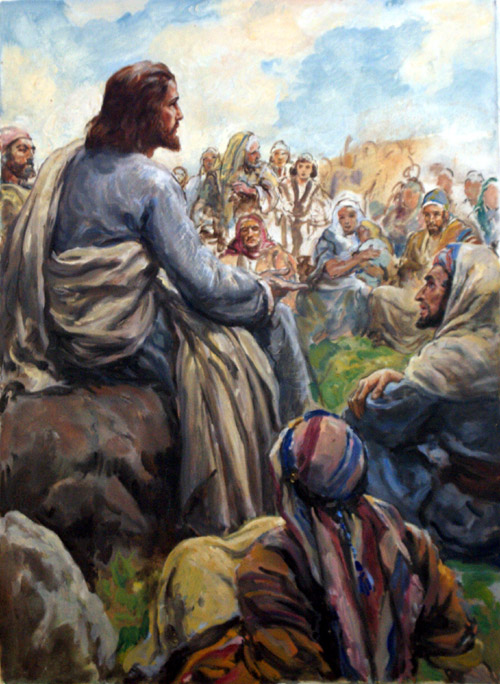 (Matthew 5:1-16)
Poor in spirit
Mourn
Meek
Hunger and Thirst 
Merciful
Pure in heart
Peacemakers
Persecuted
(I Peter 2:18-23) “Servants, be subject to your masters with all fear; not only to the good and gentle, but also to the froward. For this is thankworthy, if a man for conscience toward God endure grief, suffering wrongfully. For what glory is it, if, when ye be buffeted for your faults, ye shall take it patiently? but if, when ye do well, and suffer for it, ye take it patiently, this is acceptable with God.
For even hereunto were ye called: because Christ also suffered for us, leaving us an example, that ye should follow his steps: Who did no sin, neither was guile found in his mouth: Who, when he was reviled, reviled not again; when he suffered, he threatened not; but committed himself to him that judgeth righteously.”
Follow Christ’s example
Submit to God – James 4:7
Resist the Devil –        I Pet. 5:9 
Ask God to fill you with His Holy Spirit – Luke 11:13
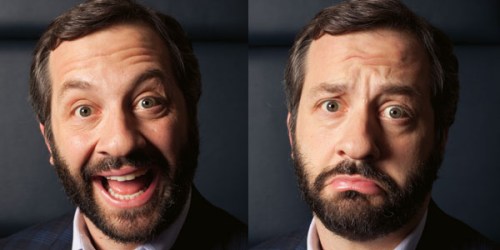 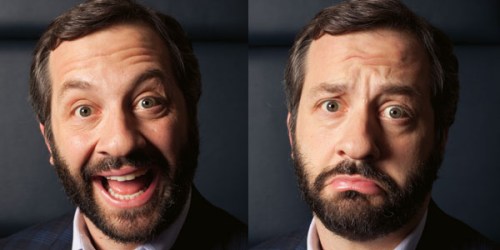 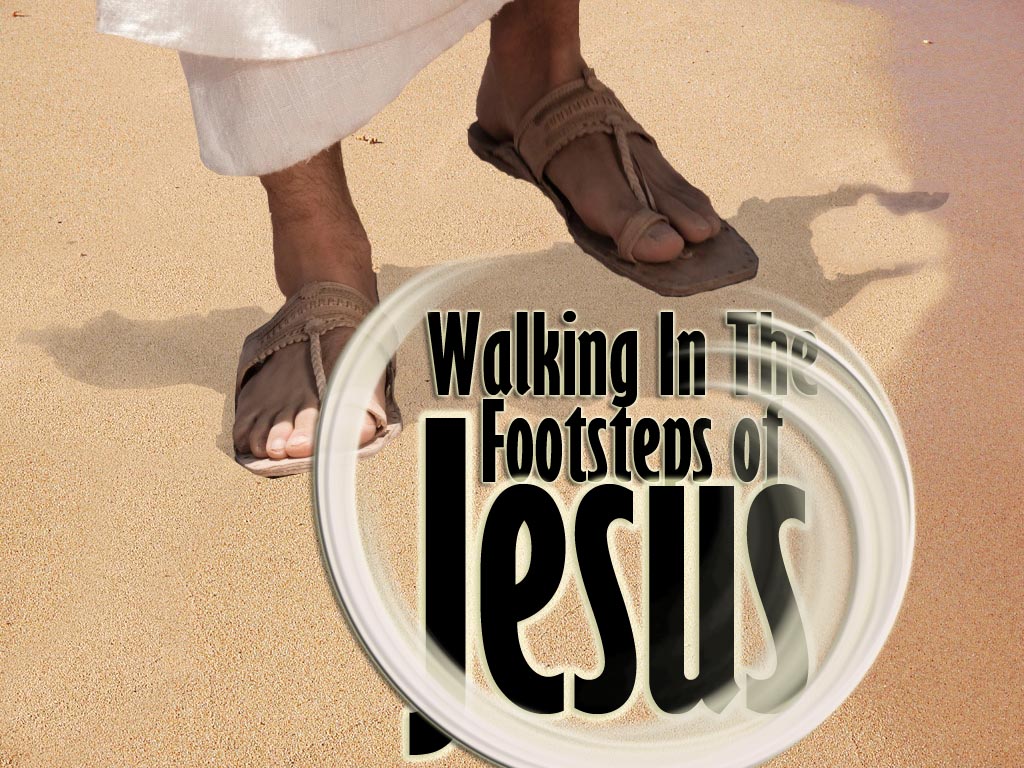 Overcoming anger by Yielding Personal Rights
Jesus Christ is our example to look to concerning personal rights and how to yield those rights.
We are to follow Christ’s example  -  I Peter 2:21-23
We are to have Christ’s attitude  -  Philippians 2:5-8
Christ yielded His right to wealth  -  I Corinthians 2:9;  Revelation 21:10-11, 18-19, 23;  22:1-2
Christ yielded His right to a Good Reputation  -  Mark 3:1-6;  Luke, 7:38-50; John 1:46; 8:41
Christ yielded His right to be served  -  John 13:3-5,  12-15
Christ yielded His right to Physical Comforts  -  Matthew 8:20;  Mark 1:32-35
Christ yielded His right to make His own Decisions  -  John 6:38;  Luke 22:42  “. . .  I came . . .  not to do my own will, but the will of Him that sent me . . .  not my will, but thine be done. . .”
Transferring Ownership of all we have to the Lordship of Jesus Christ  - Rom. 12:1-2
Christ’s ownership of His entire creation  -  Colossians 1:16-17
God’s ownership over our lives  -                            I Corinthians 6:19-20
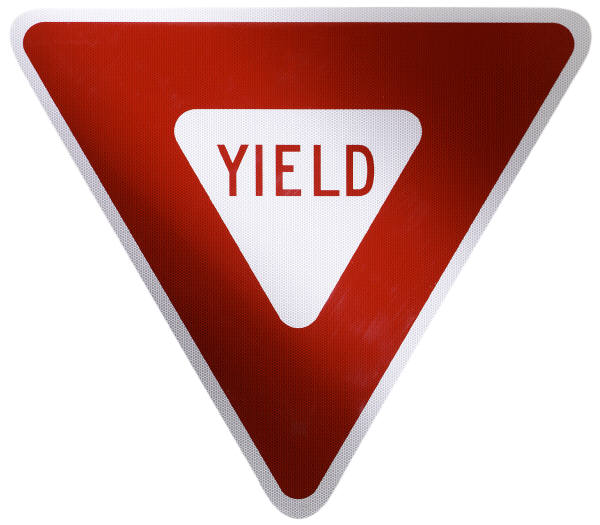 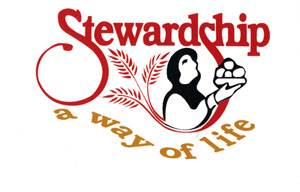 A fundamental truth of Scripture is the principle of Stewardship
A steward is one who manages the property of another – I Corinthians 4:1-2
As God’s stewards  we own nothing  -  He does!!!
The proper view of the Christian should be that which Job had  -  Job 1:21
How to Submit to God
Thank God for it –             I Thess. 5:24
Determine if you caused it – Matt. 5:23-24
Develop character through it – Rom. 5:5:3-4
Love your offender – Luke 6:27-28
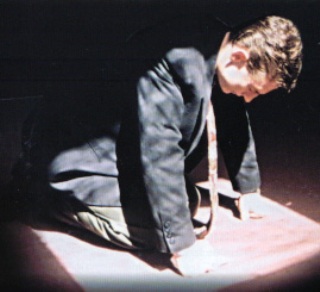 Wrong Response to Irritations
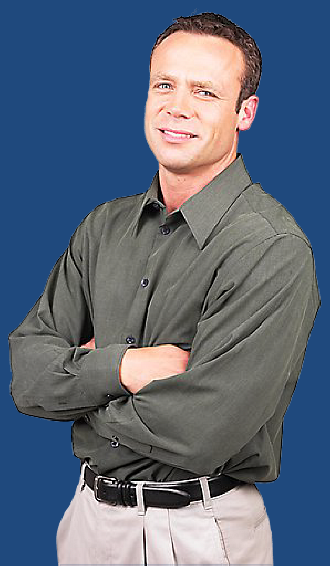 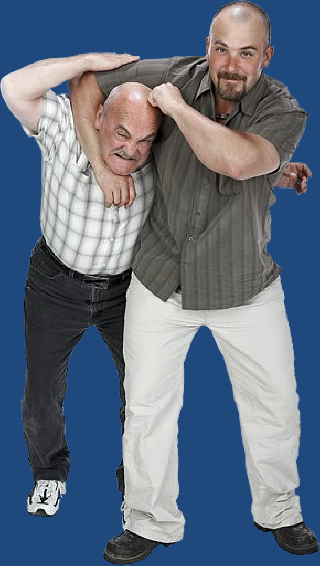 Hold it in (bitterness)

Blame others

Defend yourself

Resist the grace of God
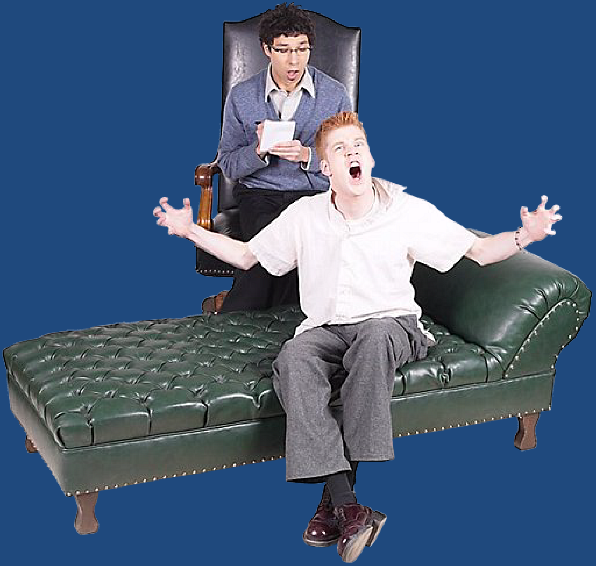 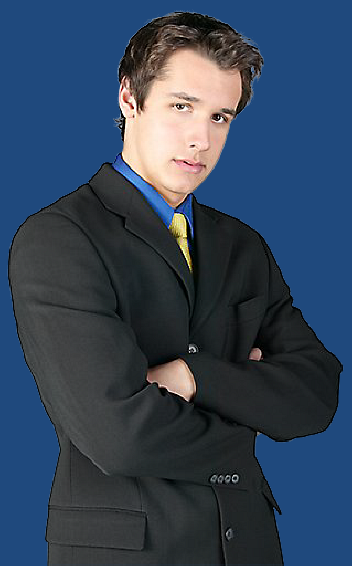 Symptoms of Anger
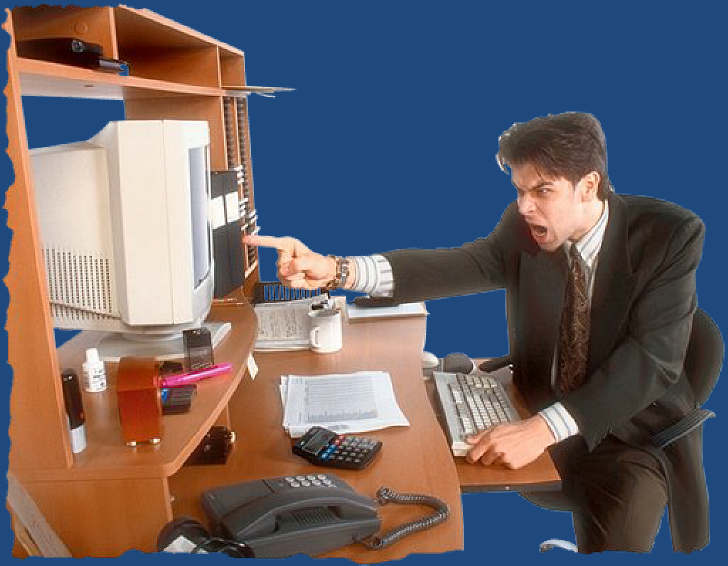 Impatience
Raising voice
Angry look 
Silence
Harshness
Name calling 
Violence
Flushed face
Sarcasm
Cursing
Dilated pupils
Mocking
Ridicule
Tight jaw
Grinding of teeth
Rejection
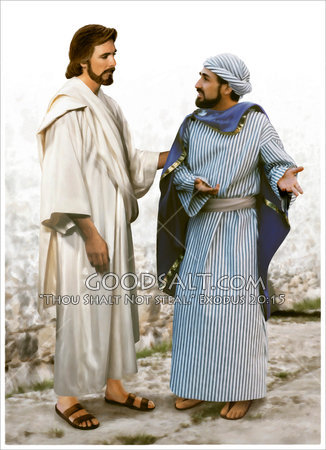 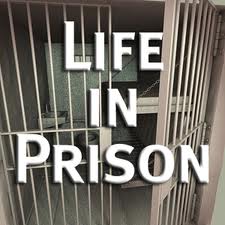 “Deliver him to the tormentors…So likewise shall my heavenly Father do also unto you, if ye from your heart forgive not every one his brother their trespasses.”
Steps to Resolve Anger
Accept responsibility for your anger – Col. 3:8
See your anger through your victim’s eyes – Gal. 5:15
Act quickly to correct past offenses – Matt. 5:22-23
Ask forgiveness for your anger – “I was wrong will you please forgive me.”
Fully forgive your offender – Matt. 18:21-25
Realize the benefits – Rom. 8:28-30
Yield your rights to God – I Cor. 6:19-20
Establish accountability with a godly friend – Prov. 27:17
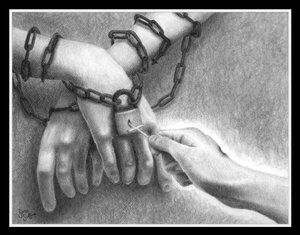